ПроЄкт:Відновлювана енергія для стійкості України
Конкурс проєктів для громад
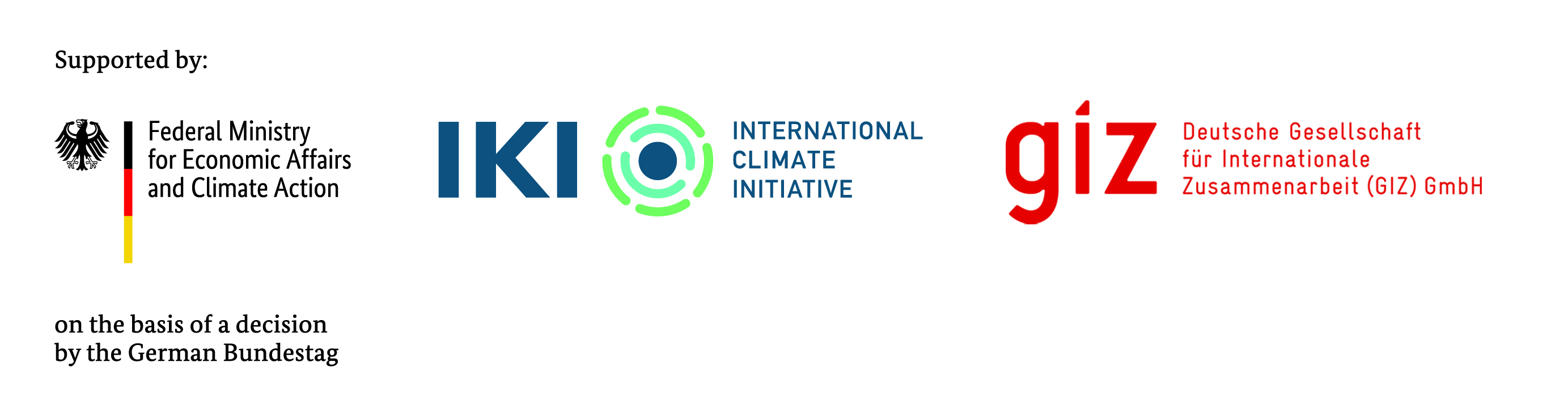 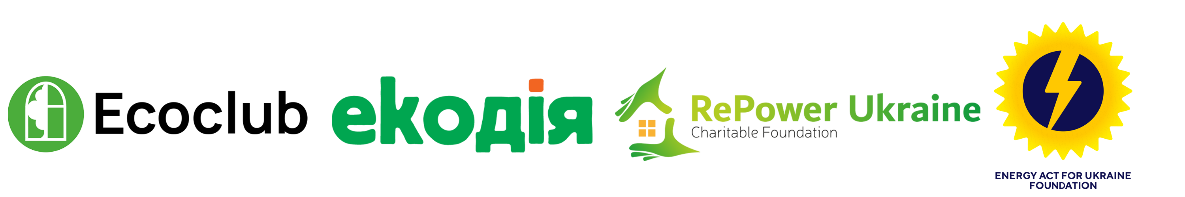 Інформація про проєкт
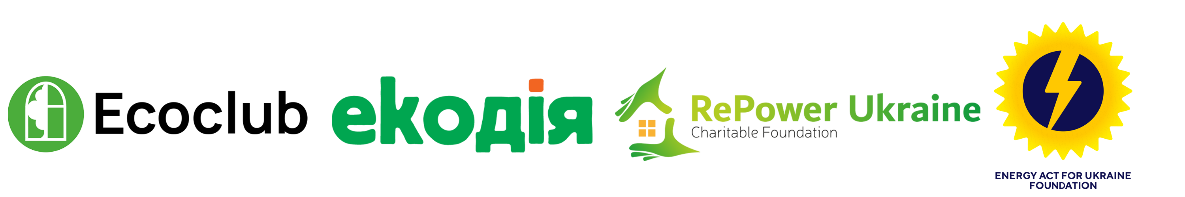 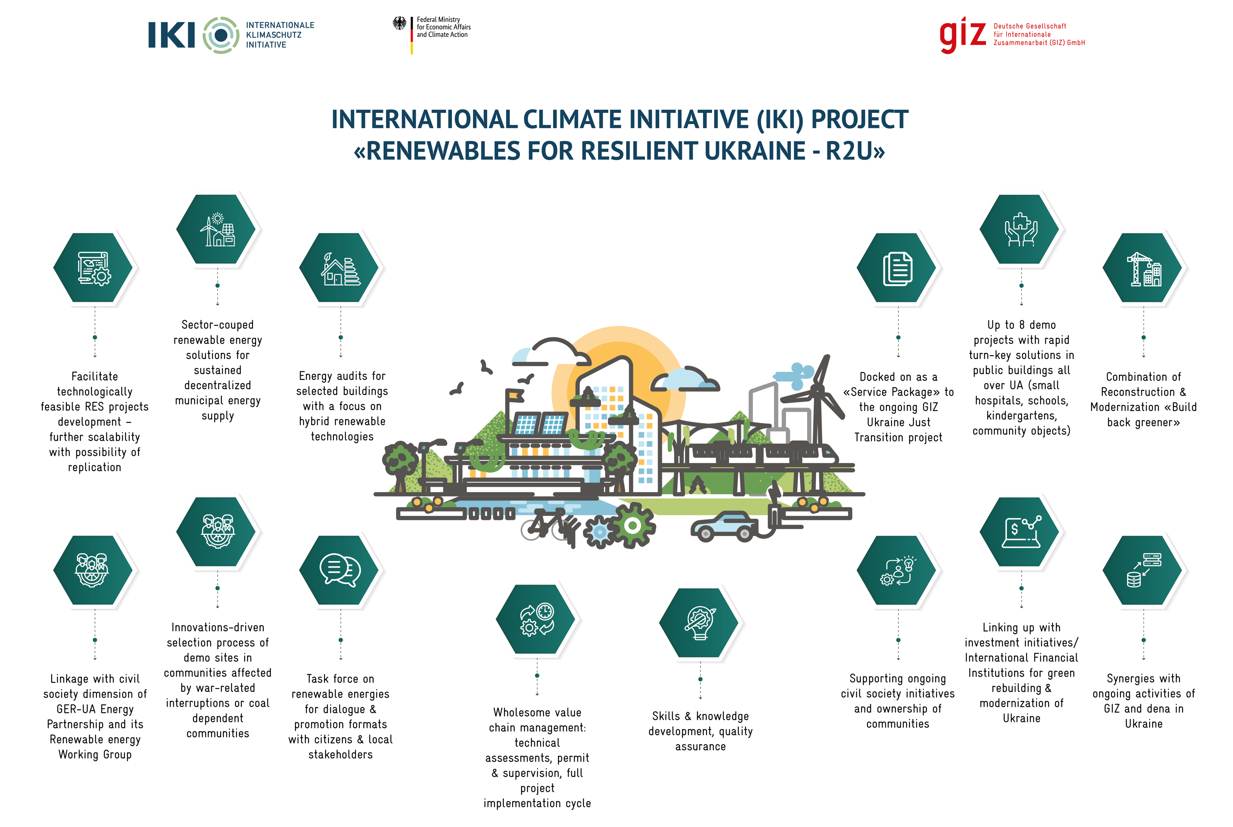 Цілі проєкту  «Відновлювана енергетика для стійкої України»
Сприяти розвитку децентралізованих систем відновлюваної енергетики в українських громадах..
Створити ВДЕ проекти в 16 громадах для демонстрації ефективності цих систем.
Інформувати про економічні та екологічні переваги цих енергетичних систем та просувати їх масштабування  
Підвищити спроможність місцевих органів влади з впровадження проєктів у сфері ВДЕ.
* Проєкт не ставить за мету створення 100% енергетичної автономії для будівель, підключення до загальної мережі залишається важливим.
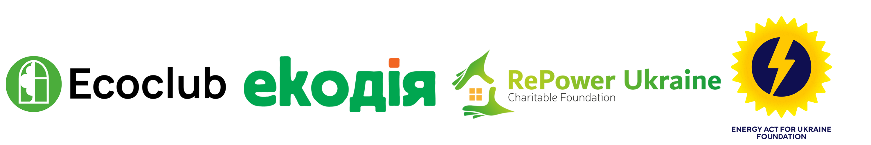 Тривалість проєкту: 
Листопад 2023 – Жовтень 2024
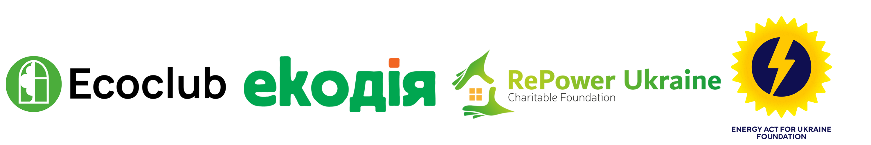 ВІДБІР ГРОМАД
1. Заповненя анкети з загальною інформацією про громаду, будівлю та відповідальну за проєкт особу  
15 листопада –  03 грудня 2023 

2. Подача заявка з детальним описом проєкту  
11 грудня – 21 грудня 2023

3. Участь в інтерв’ю з представниками ГО та GIZ 
2  січня  – 13 січня 2024
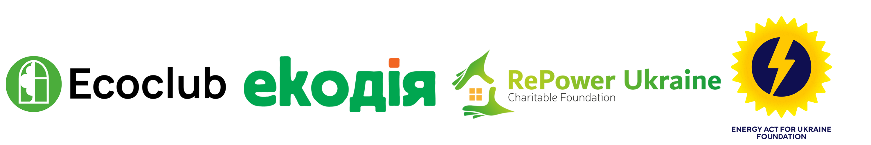 УМОВИ КОНКУРСУ
16 громад

Деокуповані громади що зазнали руйнувань включаючи громади які отримали важкі пошкодження пов'язані з війною, особливо пошкодження енергетитчної інфраструктури 

Залежні від вугілля громади, зокрема містечка і моно-міста з перехідною вугільною залежністю 

Міста які зазнали сильного напливу вимушених переселенців

Бюджет проєкту 30 – 50 тис. євро 
Бюджет заходу у може бути більшим за рахунок співфінансування з бюджету громади.  

Розмір громад: 
щонайменше 40% проєктів в громадах з населенням до 50 тис. осіб; 
до 40%  проєктів в містах з населенням 50-150 тис. осіб; 
до 40% проєктів в містах  з населенням понад 150 тис. осіб

* До участі у конкурсі запрошуються громади з всієї території України окрім Донецької, Херсонської, Запорізької, Луганської областей та АРК.
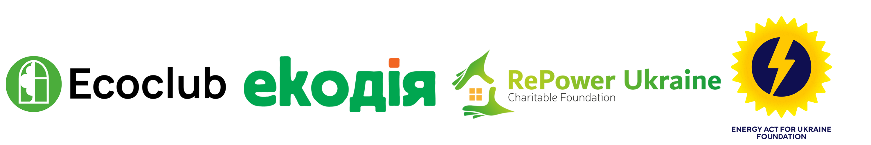 Критерії відбору громад
Якісний опис проєкту (технічне рішення, технічні та економічні показники, перешкоди та переваги);
Наявність політичної волі ;
Можливість почати реалізацію проєкту швидко;
Наявність громадської будівлі і кваліфікованого персоналу готового підтримувати впровадження проєкту (SECAP, енергоменеджер, активні RES асоціації);
Наявний досвід роботи  по проєктах відновлювальної енергії та енергоефективності;
Залученість громади (фінансова та/або організаційна);
Спроможність подальшого обслуговування системи (довгострокове використання, ефективність, забезпечення подальшого обслуговування, відповідальна особа в громаді).
Хороша репутація громади щодо управління коштами та ресурсами

* Наявність технічної документації та співфінансування зі сторони громади  буде перевагою
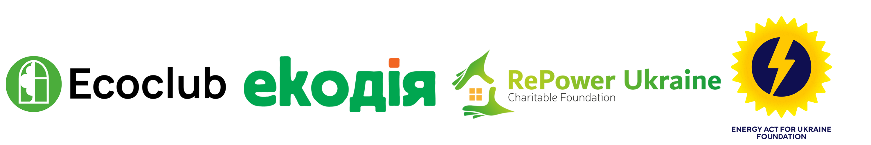 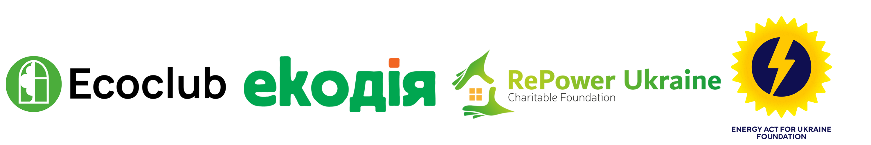 ВИБІР ПРАВИЛЬНОЇ БУДІВЛІ ДЛЯ РОЗМІЩЕННЯ СТАНЦІЇ – КЛЮЧОВИЙ ЕЛЕМЕНТ УСПІХУ
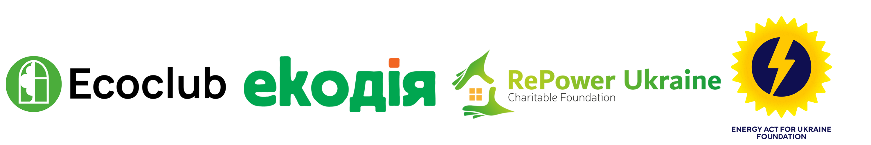 Вибір правильної будівлі для розміщення станції – ключовий елемент успіху
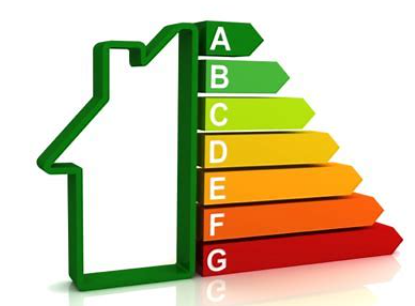 * Треба врахувати той факт, що СЕС на даху працюватиме 20 років і відповідно доступ до ремонту даху буде ускладенний
ТИПИ СИСТЕМ ДЛЯ РЕАЛІЗАЦІЇ В РАМКАХ ПРОЄКТУ «ВІДНОВЛЮВАНА ЕНЕРГІЯ ДЛЯ СТІЙКОСТІ УКРАЇНИ»
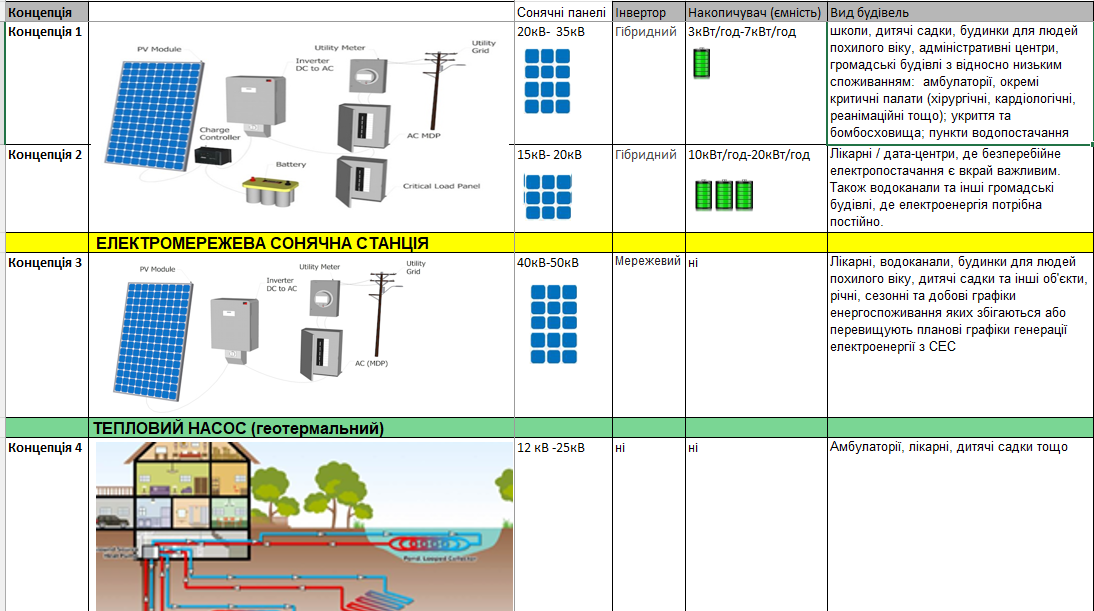 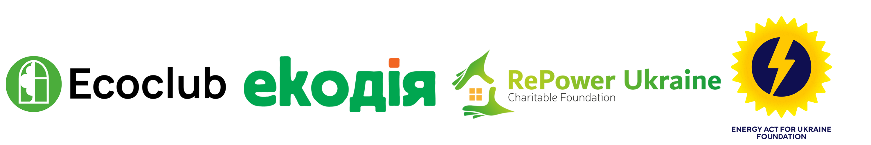 Запрошуємо прийняти участь в конкурсі проєктів:
Презентація доступна для завантаження на ресурсі https://eeplatform.org.ua/prezentaciyi/vidnovvlennya-energiyi-dlya-stijkosti-ukrayini/
Вебінар-презентація для громад щодо критеріїв вибору відбудеться 22 листопада 2023 о 12-00 в zoom https://us02web.zoom.us/j/85368075722?pwd=TFlaRUhacnUyVUYvYUQ4WXVmeXJ2Zz09Meeting ID: 853 6807 5722 Passcode: 901872
Для участі в конкурсі проєктів прохання заповнити інформацію щодо вашого проекту  на ресурсі https://form.jotform.com/233061493480353
Заявки для участі в конкурсі проєктів приймаються до                    03 грудня 2023
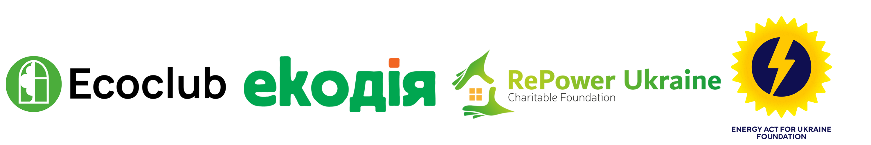 КОНТАКТИ
ГО «Екоклуб» 
https://ecoclubrivne.org/ 
+3067 363 62 26
сompetition@ecoclubrivne.org
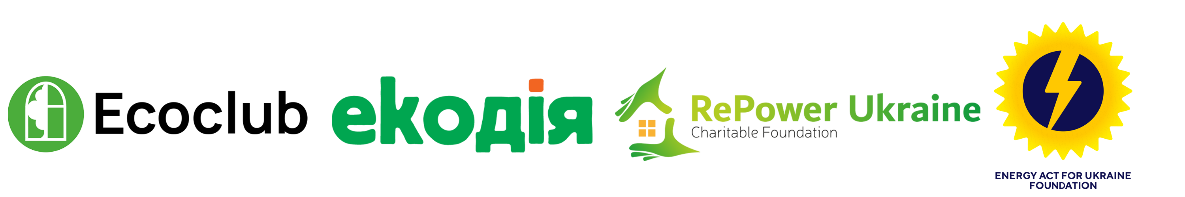